Al Mustafa University College
Computer Technology  Eng. Dep.
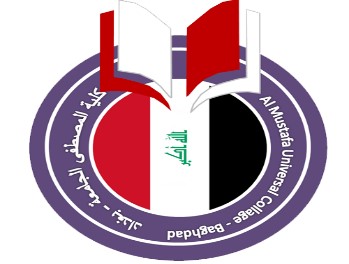 Network Simulation
By 
Asst. Lect. Omer W. Taha
Lecture  5
Network IDs and Broadcast  Addresses
An IP address such as 176.10.0.0 that has all binary 0s in  the host bit positions is reserved for the network address.
An IP address such as 176.10.255.255 that has all binary 1s  in the host bit positions is reserved for the broadcast  address.
42
IP addresses: how to get one?
Q: How does a host get IP address?

hard-coded by system admin in a file
Windows: control-panel->network->configuration->tcp/ip-
>properties
UNIX: /etc/rc.config
DHCP: Dynamic Host Configuration Protocol: dynamically  get address from as server
“plug-and-play”
Network Layer
4-43
IP addresses: how to get one?
Q: how does network get subnet part of IP addr?
A: gets allocated portion of its provider ISP’s  address space
ISP's block
11001000  00010111  00010000  00000000	200.23.16.0/20
Network Layer
4-44
Hierarchical addressing
hierarchical addressing allows efficient advertisement of routing  information:
Organization 0
200.23.16.0/23
Organization 1
“Send me anything  with addresses  beginning  200.23.16.0/20”
200.23.18.0/23
Organization 2
.
200.23.20.0/23
Fly-By-Night-ISP
.
.
.
Internet
.
.
Organization 7
200.23.30.0/23
“Send me anything  with addresses  beginning  199.31.0.0/16”
ISPs-R-Us
Network Layer
4-45
Hierarchical addressing: more specific routes
ISPs-R-Us has a more specific route to Organization 1
Organization 0
200.23.16.0/23
“Send me anything  with addresses  beginning  200.23.16.0/20”
Organization 2
.
200.23.20.0/23
Fly-By-Night-ISP
.
.
.
Internet
.
.
Organization 7
200.23.30.0/23
“Send me anything  with addresses
beginning 199.31.0.0/16
or 200.23.18.0/23”
ISPs-R-Us
Organization 1
200.23.18.0/23
Network Layer
4-46
IP addressing: the last word...
Q: how does an ISP get block of addresses?
A: ICANN: Internet Corporation for Assigned  Names and Numbers http://www.icann.org/
allocates addresses
manages DNS
assigns domain names, resolves disputes
Network Layer
4-47
7 Application
IP ADDRESSING
Format
x x x x x x x x . x x x x x x x x . x x x x x x x x . x x x x x x x x
where x is either 0 or 1
6 Presentation
5 Session
Example 1:
1 1 1 1 1 1 1 1 . 1 1 1 1 1 1 1 1 . 0 0 0 0 0 0 0 0 . 0 0 0 0 0 0 0 0
255.255.0.0
4 Transport
3 Network
Example 2:
1 1 1 1 1 1 1 1 . 1 1 1 1 1 1 1 1 . 1 0 0 0 0 0 0 0 . 0 0 0 0 0 0 0 0
255.255.192.0
2 Data Link
1 Physical
7 Application
IP ADDRESSING
Network Address
6 Presentation
5 Session
4 Transport
3 Network
2 Data Link
1 Physical
7 Application
IP ADDRESSING
Mask
6 Presentation
Valid mask are contiguous 1’s from left to right.
5 Session
Examples:
Valid
255.0.0.0
255.255.0.0
255.255.255.0
4 Transport
3 Network
2 Data Link
Invalid
255.1.0.0
255.0.255.0
255.255.64.0
200.255.0.0
1 Physical